Strategic Library Partnerships:
More than Books – Lending Biomolecular Models
Denise Gergetz, Milwaukee School of Engineering
Denise Gergetz
Librarian II and Archivist
The MSOE Model Lending Library
The MSOE Model Lending Library
A unique collection of models and materials loaned to classrooms through the United States.  
70+ models covering 22 different areas of molecular science.
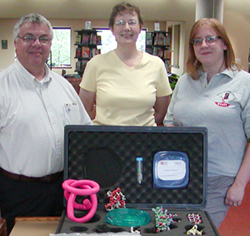 Demonstration Models
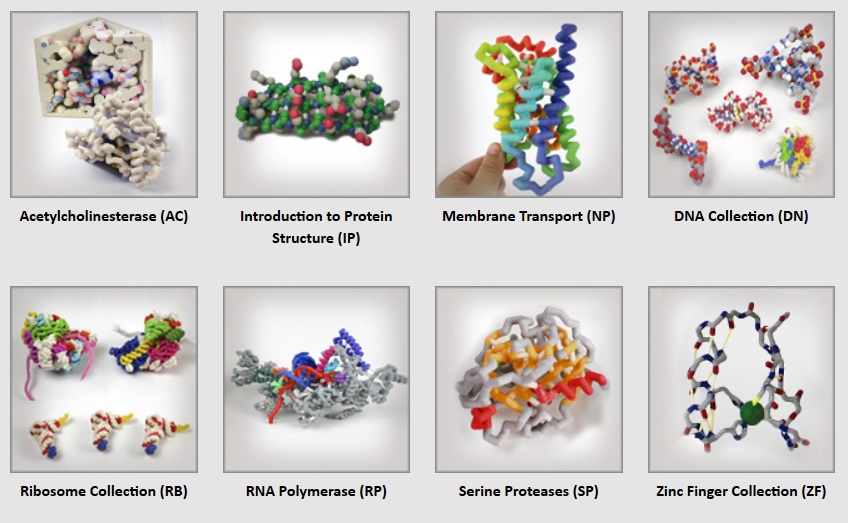 Classroom Sets
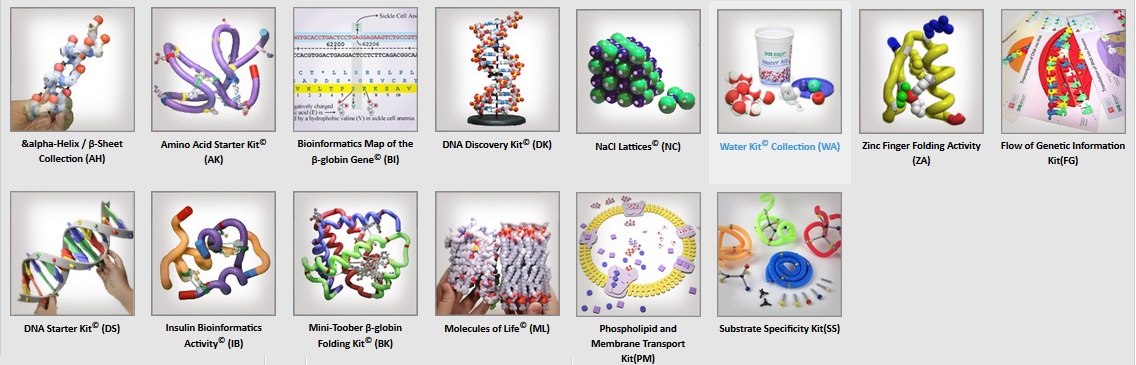 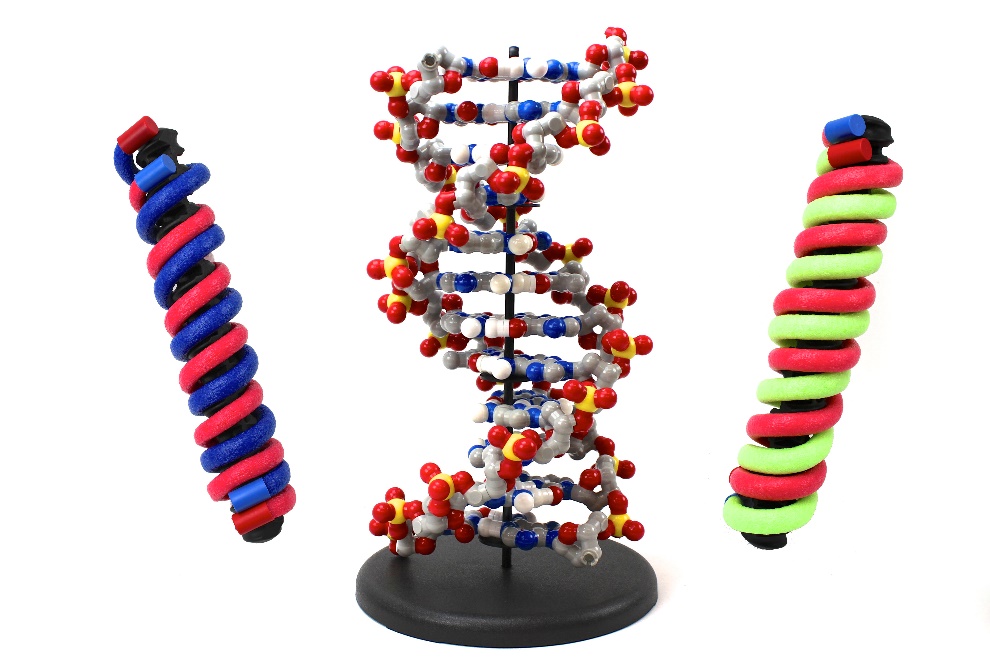 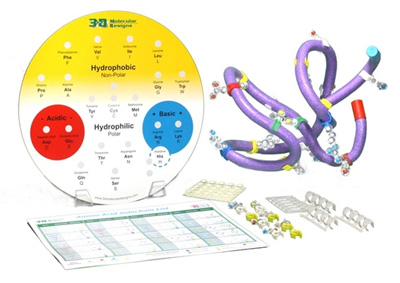 DNA Discovery Kit
Amino Acid Starter Kit
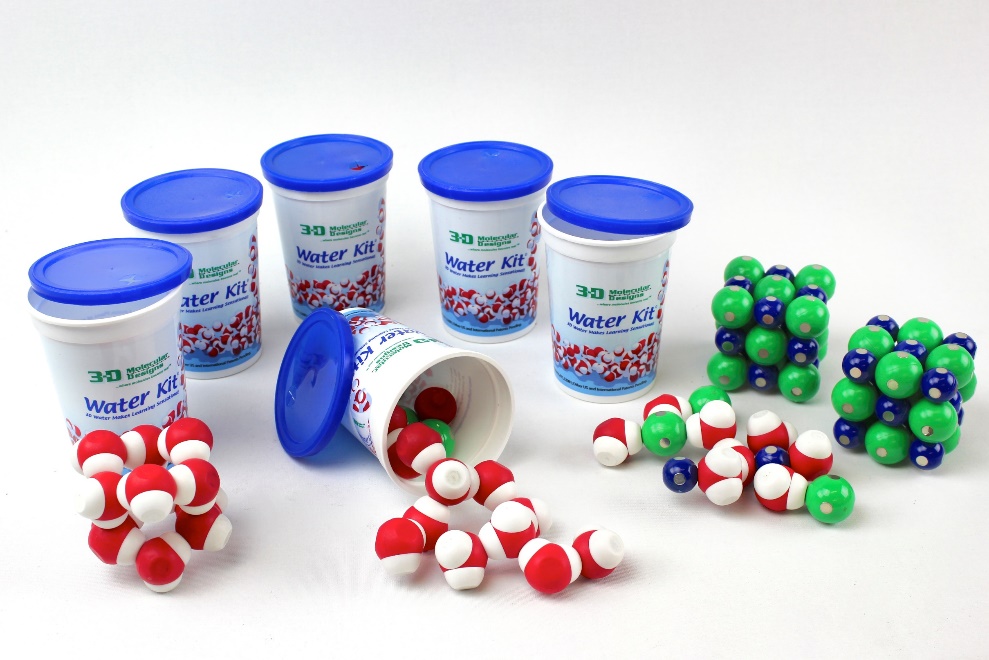 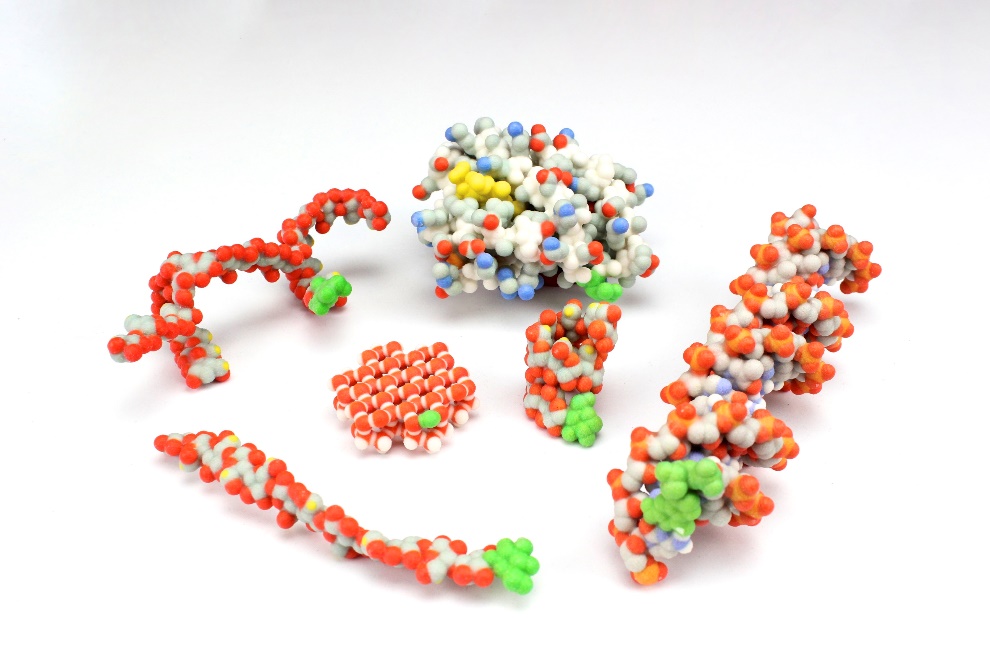 Water Kit Collection
Molecules of Life
Two Departments: 
One Unique Partnership
The Center for Biomolecular Modeling (CBM)
A group of teachers, scientists and artists working to create revolutionary educational materials and outreach programs that help make biosciences understandable.
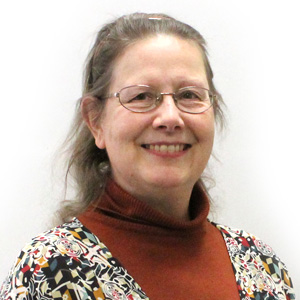 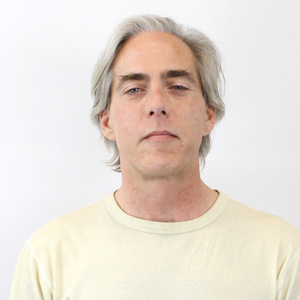 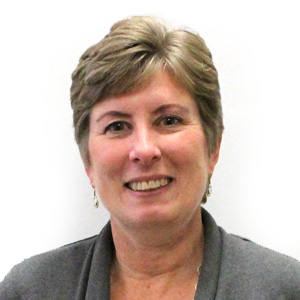 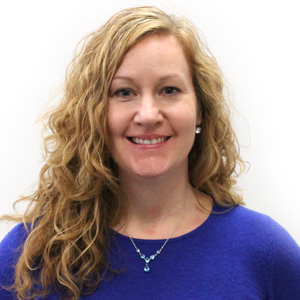 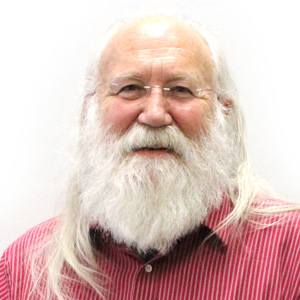 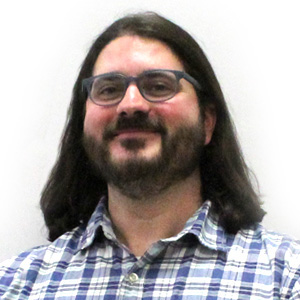 3-D Printing
Physical Models are created using molecular visualization software Jmol and then exported as 3D files.
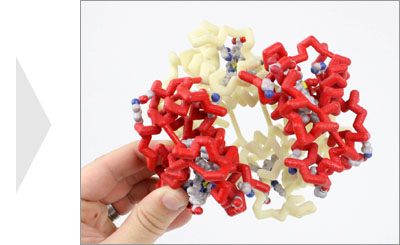 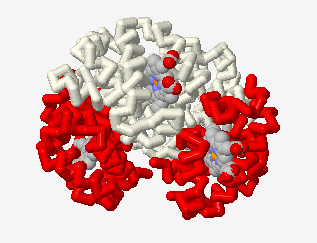 The Walter Schroeder Library
Academic Library serving about 3,000 students, faculty and staff.  
The Model Lending Library is a function of our Interlibrary Loan Department.
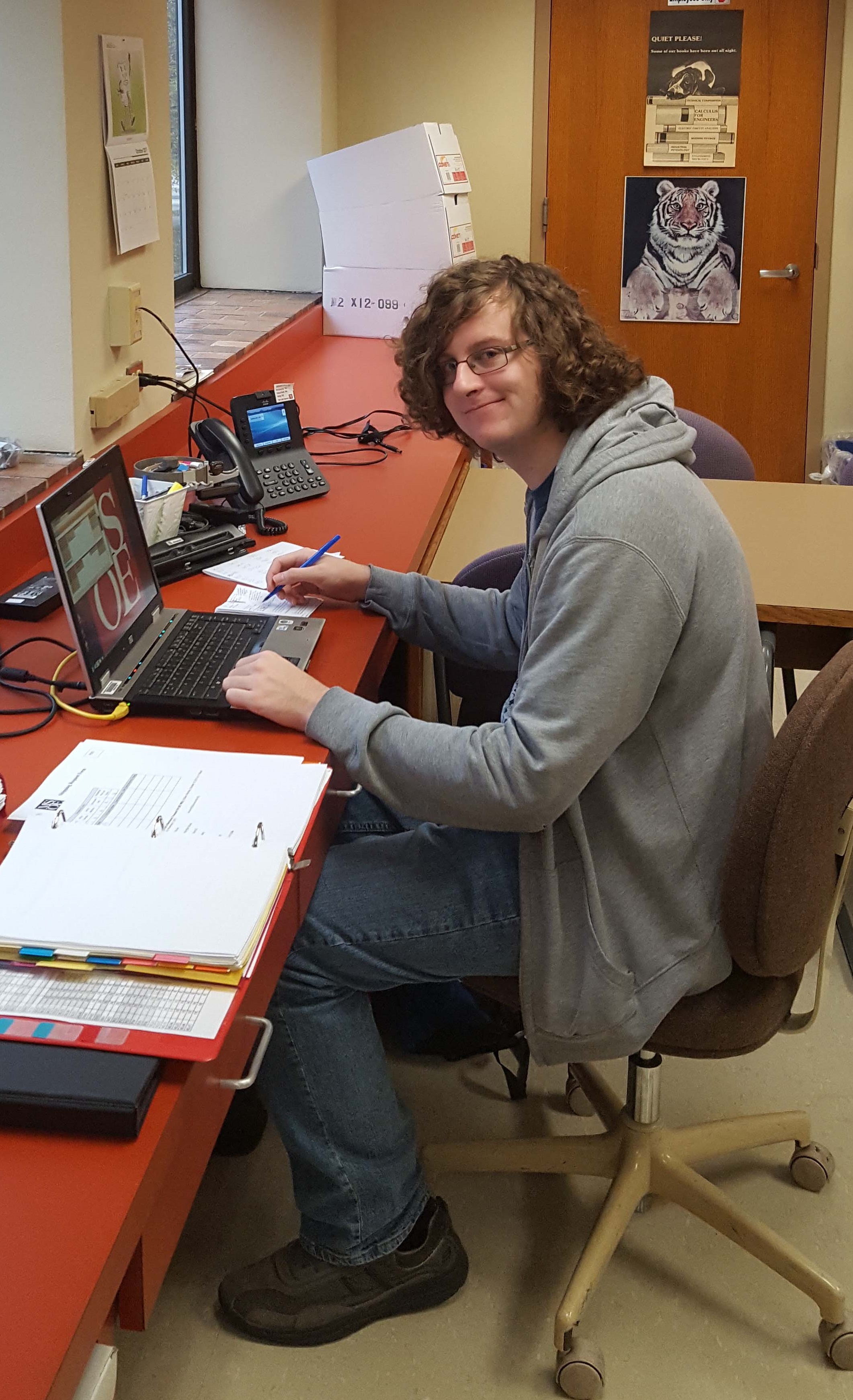 The History of the Lending Library
Tim Herman, Director of the CBM approached Gary Shimek, Director of the Library with the idea.
Officially began in September of 2003 with 5 models.  
Today there are 22 types of models/kits, 75 models total
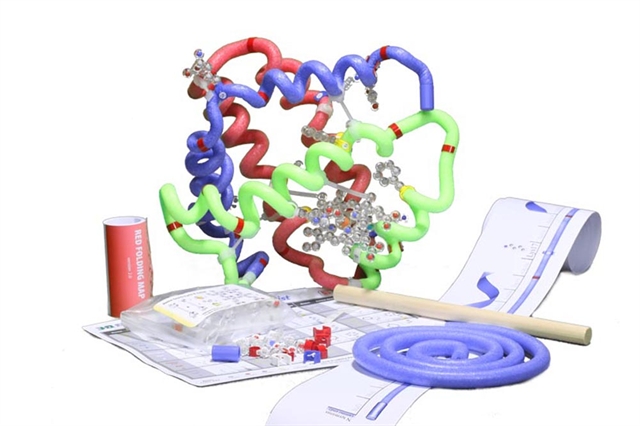 Partnership Benefits
An Efficient and Effective Lending Library
Applying library practices and methods help the lending function of the MSOE Lending Library run smoothly.
Strong Institutional Morale
This departmental collaboration further establishes a positive connection to the University as a whole.
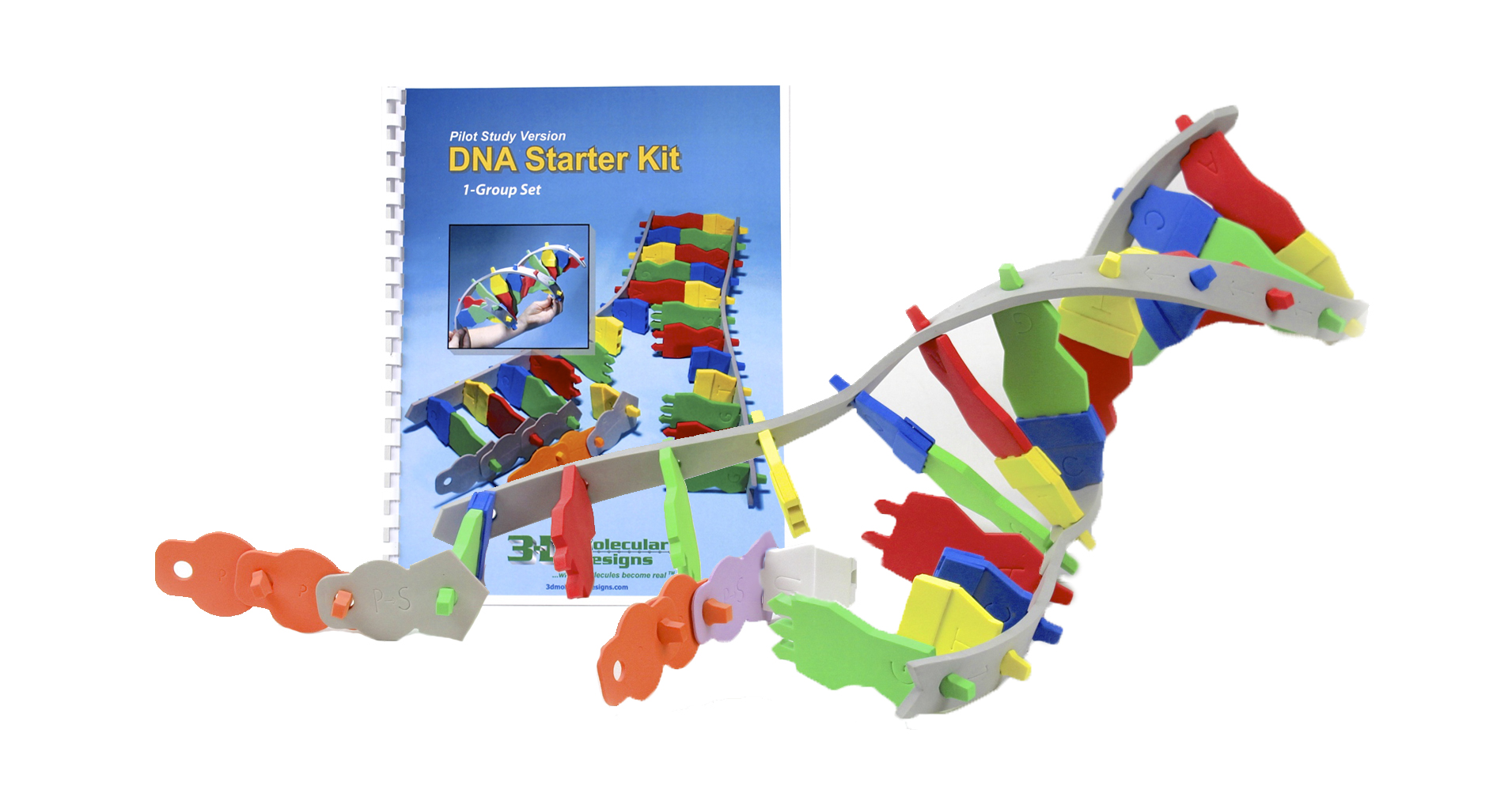 Benefits continued
Vision and Mission Fulfillment
This partnership helps us meet our mission of resource sharing for educational benefit.  
This partnership allows both departments the opportunity to make strong contribution to scientific literacy and learning enhancement.
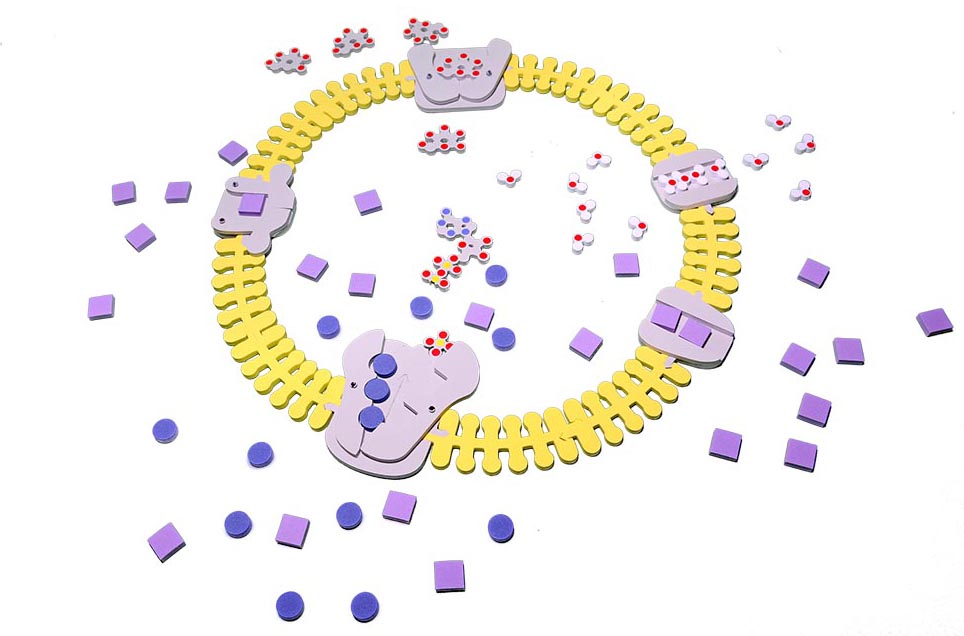 The Model Lending Library
Workflow
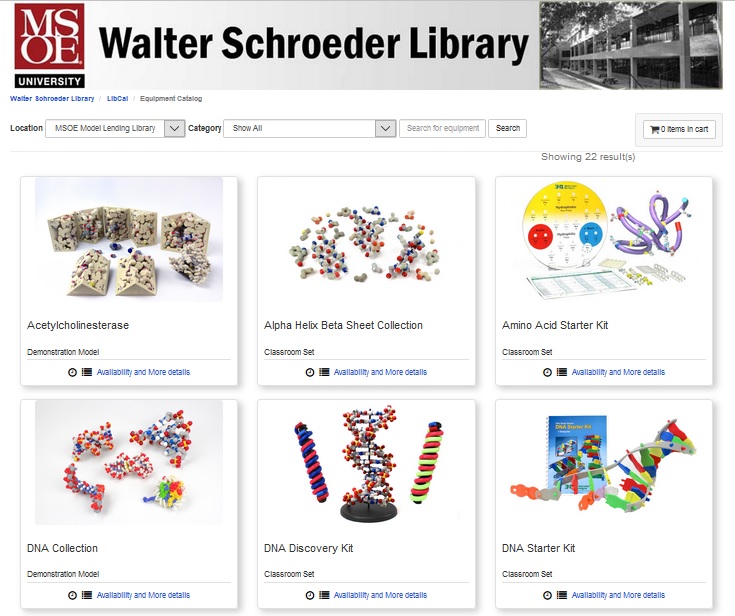 Awareness
CBM Workshops
Exhibits at Education Events
Teaching Resources
Student Programs
Online Resources
Other Educators
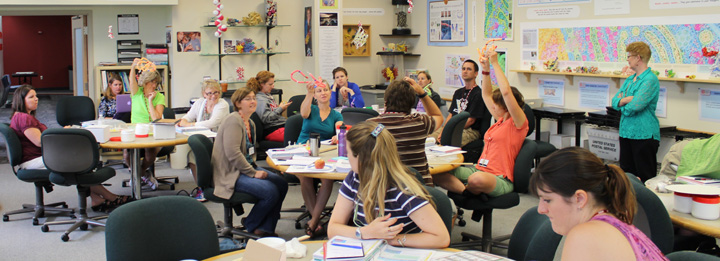 Challenges
Supply and Demand
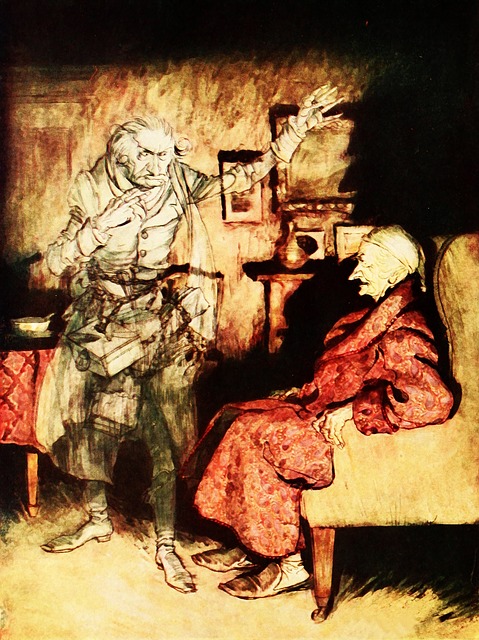 Scheduling
During the Fall many of our models are booked back-to-back.  
Our scheduling includes some padding for processing time.
We recommend scheduling very early.
Overdue Models and Extensions
Late returns can impact our lending.  
We allow 1 week extensions when possible. 
Scheduling Disruptions
Transit 
Life
Weather
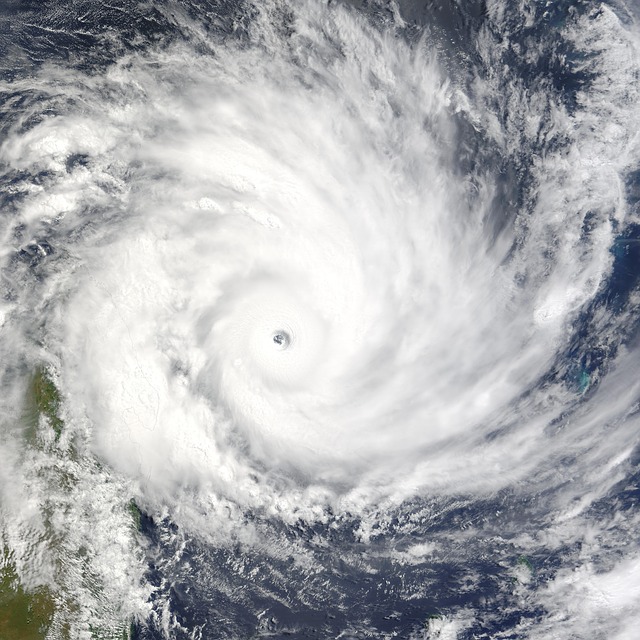 Damaged and Lost Models
Occasionally the materials do get damaged
Models lost in transit or during the loan has been fairly rare.
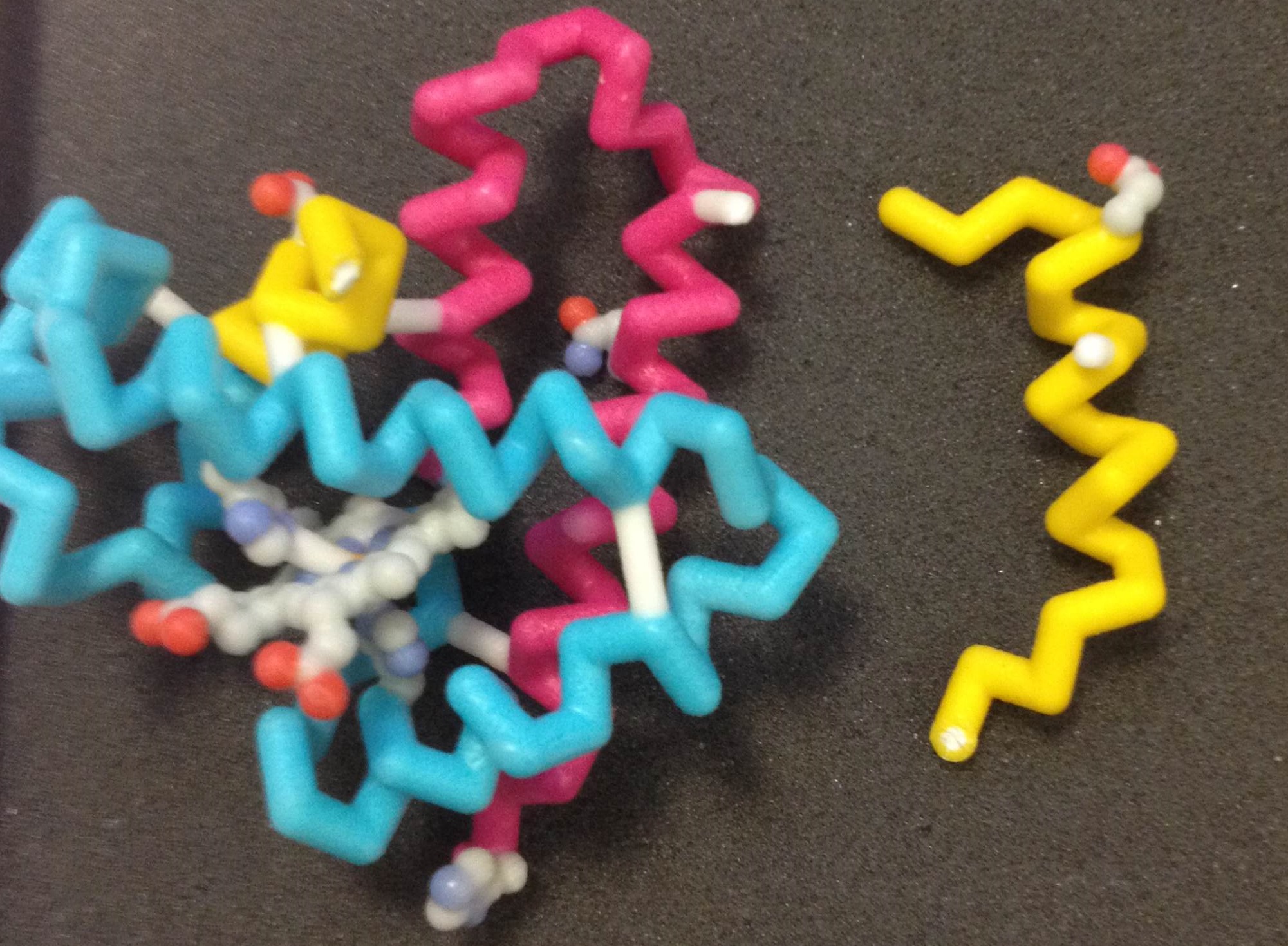 Lending Data
Evaluation and Growth
Loan Data
Surveys
Studies
We use this information to justify continuing the program and to assess the needs for expansion and growth.
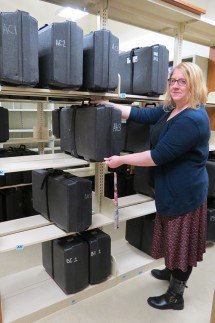 Looking Ahead
Lending Library Hub Locations
Additional model sets and new models for the Lending Library. 
Grant funding to start more model lending libraries at various locations throughout the country.
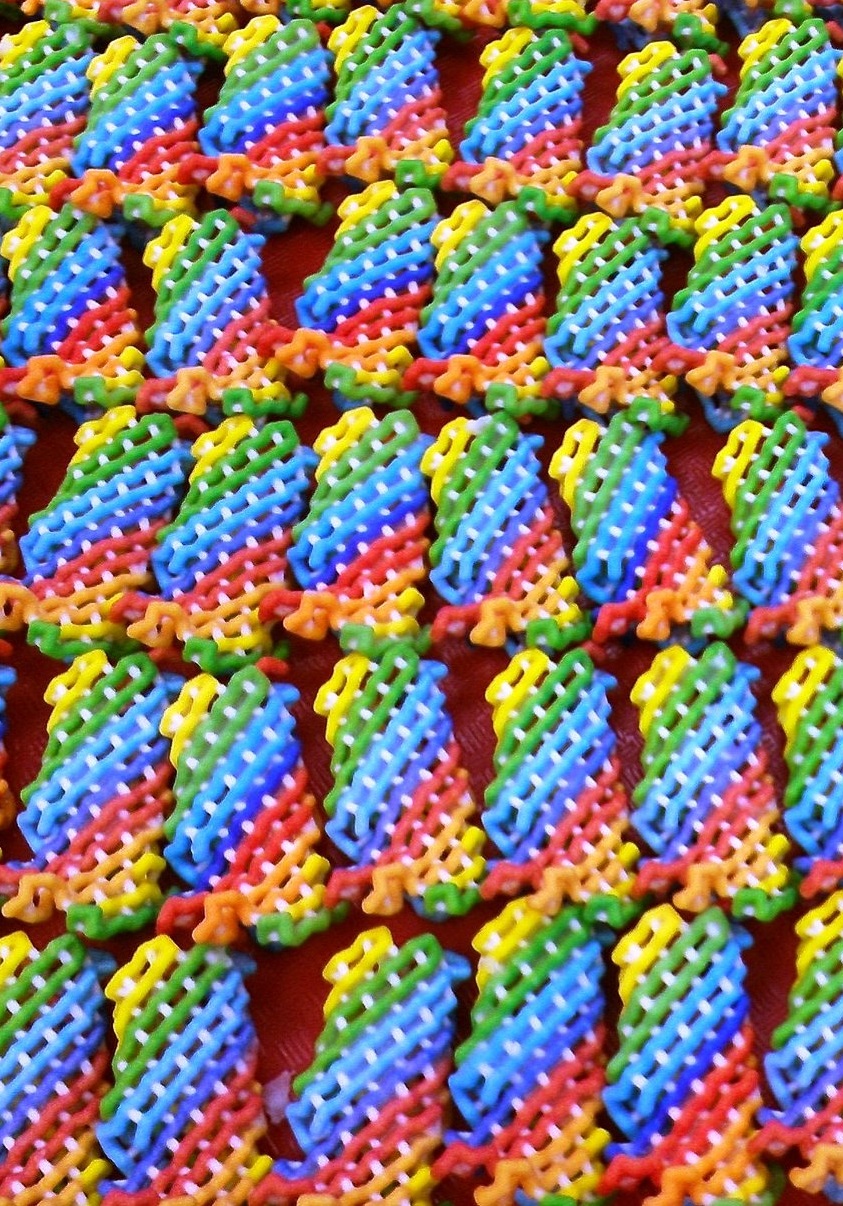 3-D Printers in Schools
With the popularity of 3-D printers and costs decreasing, it is hoped that more students will be able to benefit from these resources.
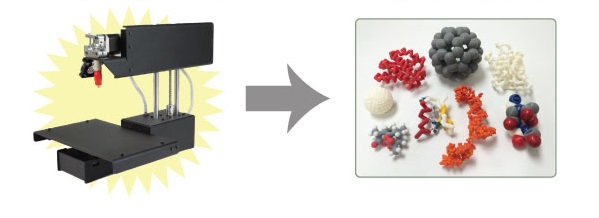 Denise Gergetz
Margaret Franzen
Walter Schroeder library Milwaukee School of Engineering
Center for Biomolecular Modeling
Milwaukee School of Engineering
(414) 277-7182
gergetz@msoe.edu 
www.msoe.edu/library
(414) 277-2806	
franzen@msoe.edu
http://cbm.msoe.edu